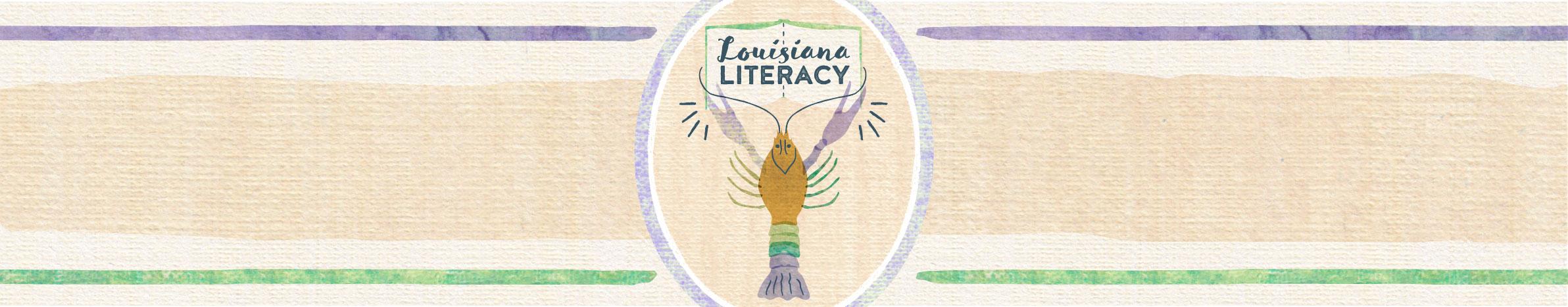 Rationale
The early ability to sound out words with success is a strong predictor of a student’s future ability in decoding (Lundberg, 1984). Students with weak decoding skills struggle to comprehend text. Decoding of words must be taught explicitly and must be practiced consistently. When students come upon an unfamiliar word in a text, it is best for students to decode the word using strategies (saying sounds, blending, etc.). Students must be given decoding practice daily, with support, during the school day. To build fluency, students should read phrases that contain words with digraphs.
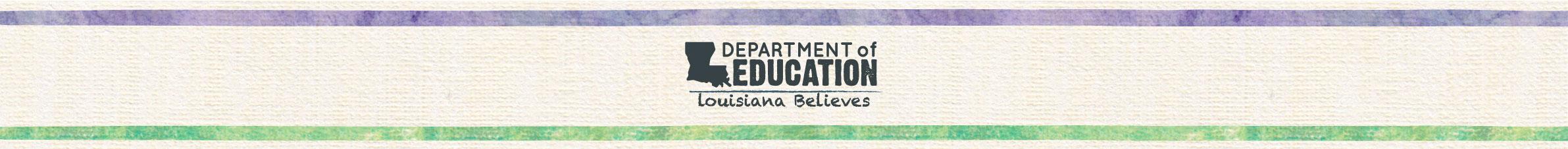